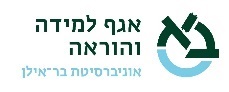 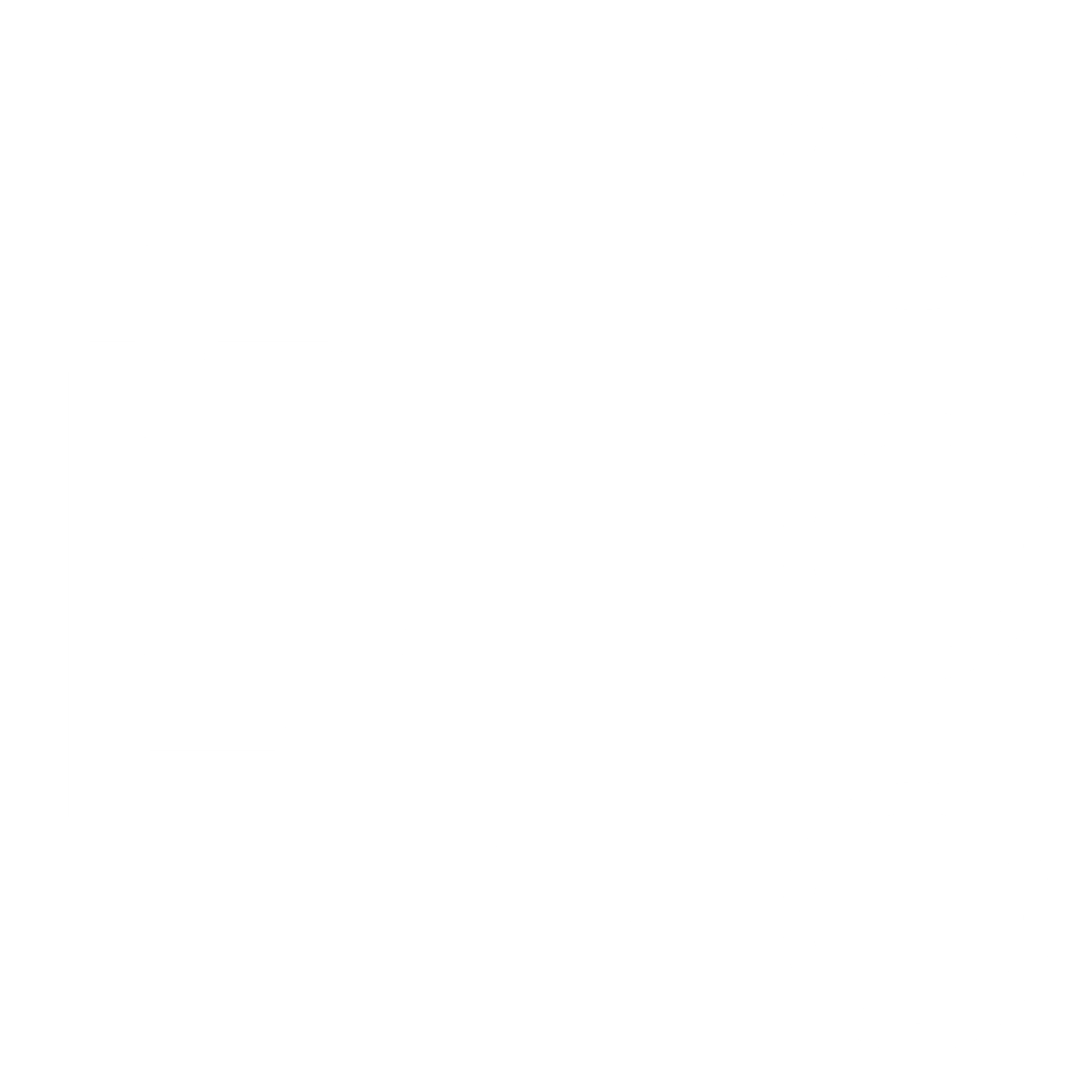 הכנה של אתר קורס בלמדה:
01
בדיקת התחברות ללמדה:תנסו להתחבר מדריך התחברות.
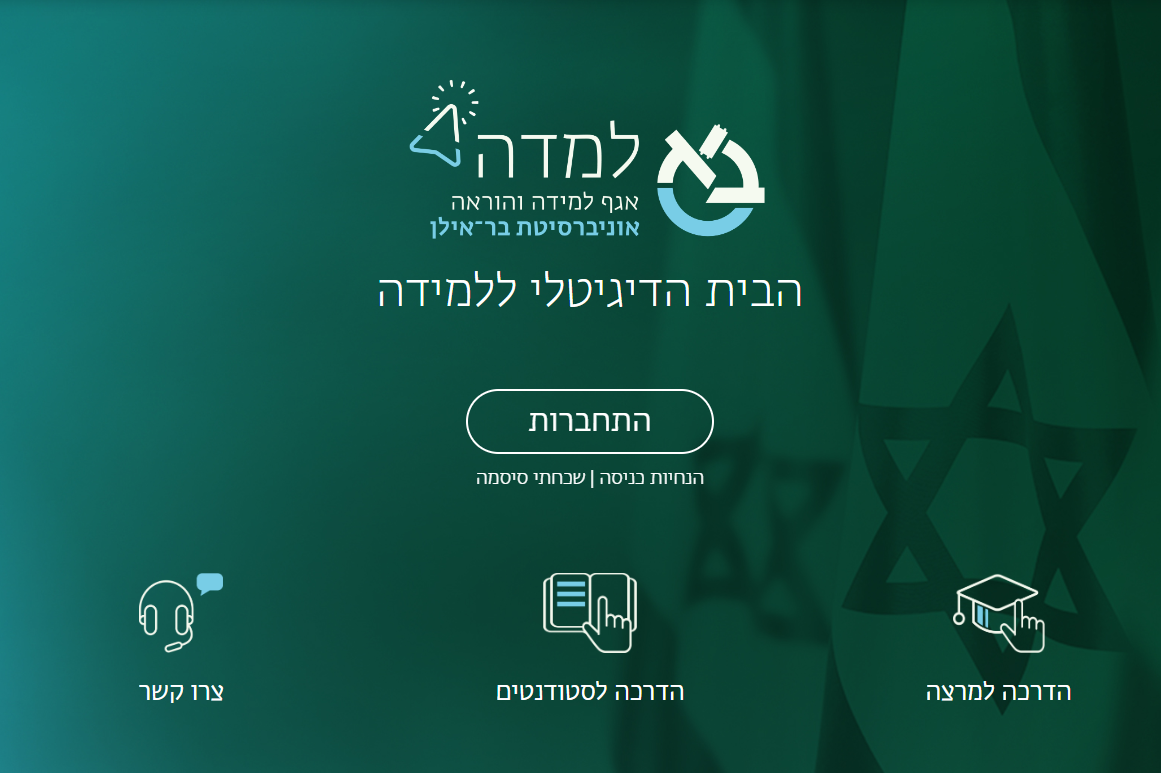 בדיקת התחברות לZoom:תפתחו מפגש "זום" מתוך אתר הקורס ב"למדה". להלן מדריך מפורט.
עודכנו את הגדרות האבטחה.
02
03
ניתן להעתיק תכני קורס משנים קודמות: להלן מדריך מפורט בנושא.
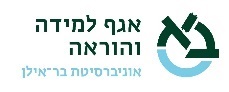 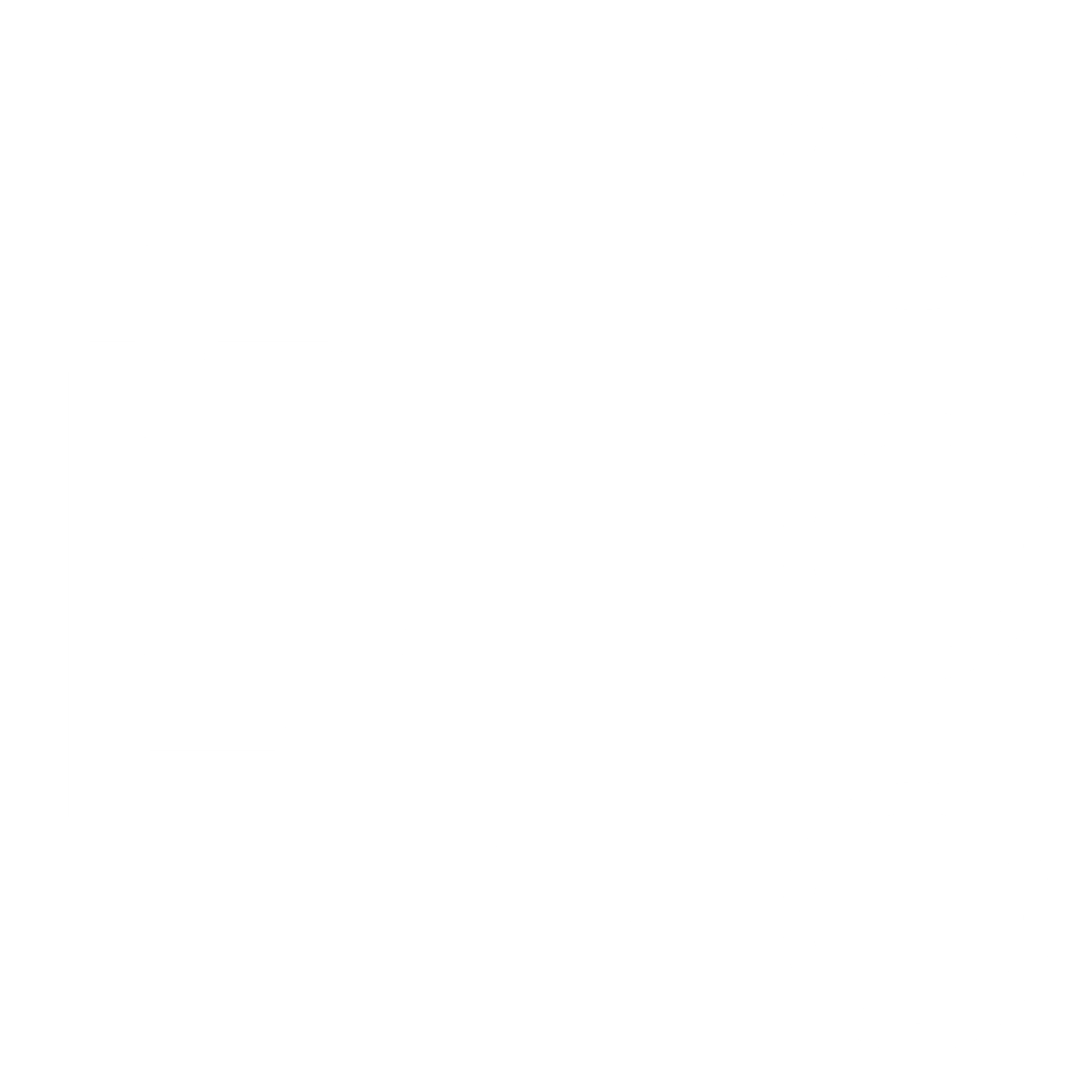 הכנה של אתר קורס בלמדה:
04
הוספת עוזרי הוראה לאתרי קורס:להלן מדריך מפורט בנושא.
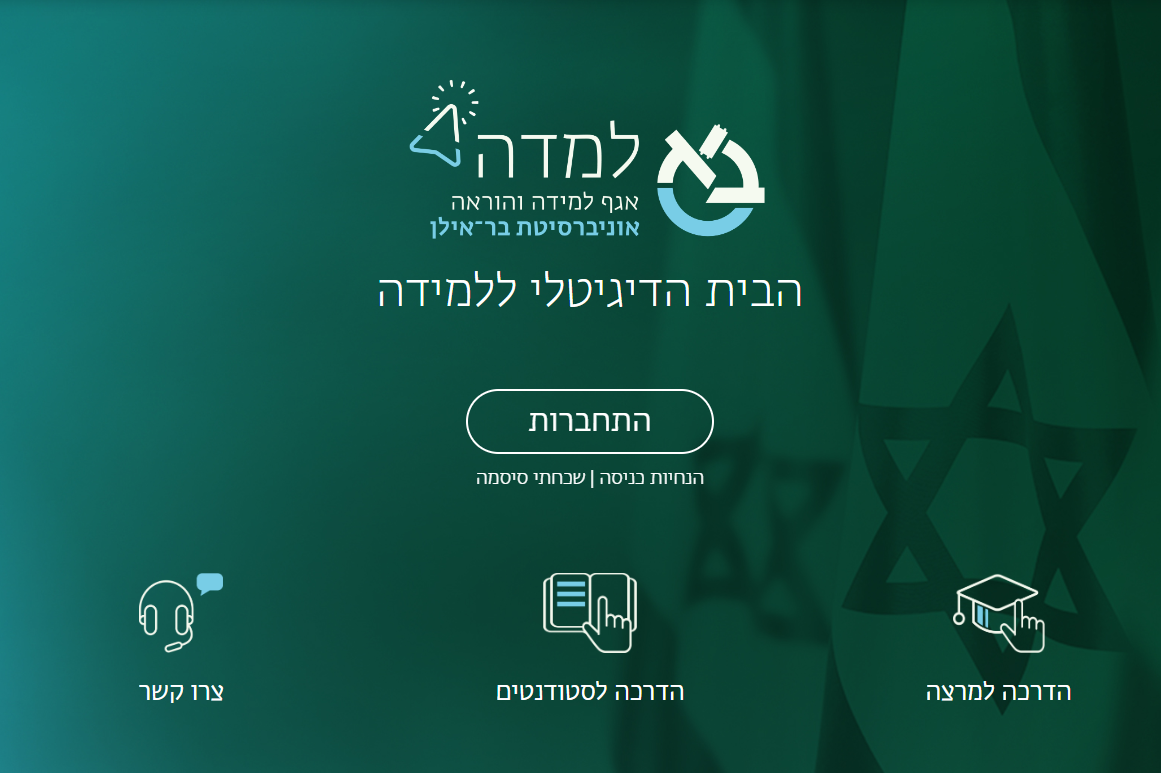 איחוד בין קבוצות קורס לאתר קורס אב:להלן מדריך מפורט בנושא.
05
Annoto בכל אתרי הקורס: השנה הופעל רכיב Annoto בכל אתרי הקורסים שלכם. Annoto "מתלבש" על סרטונים ומאפשר להוסיף שאלות ודיונים. 
להלן סרטון ומדריך מפורט בנושא.
06
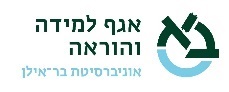 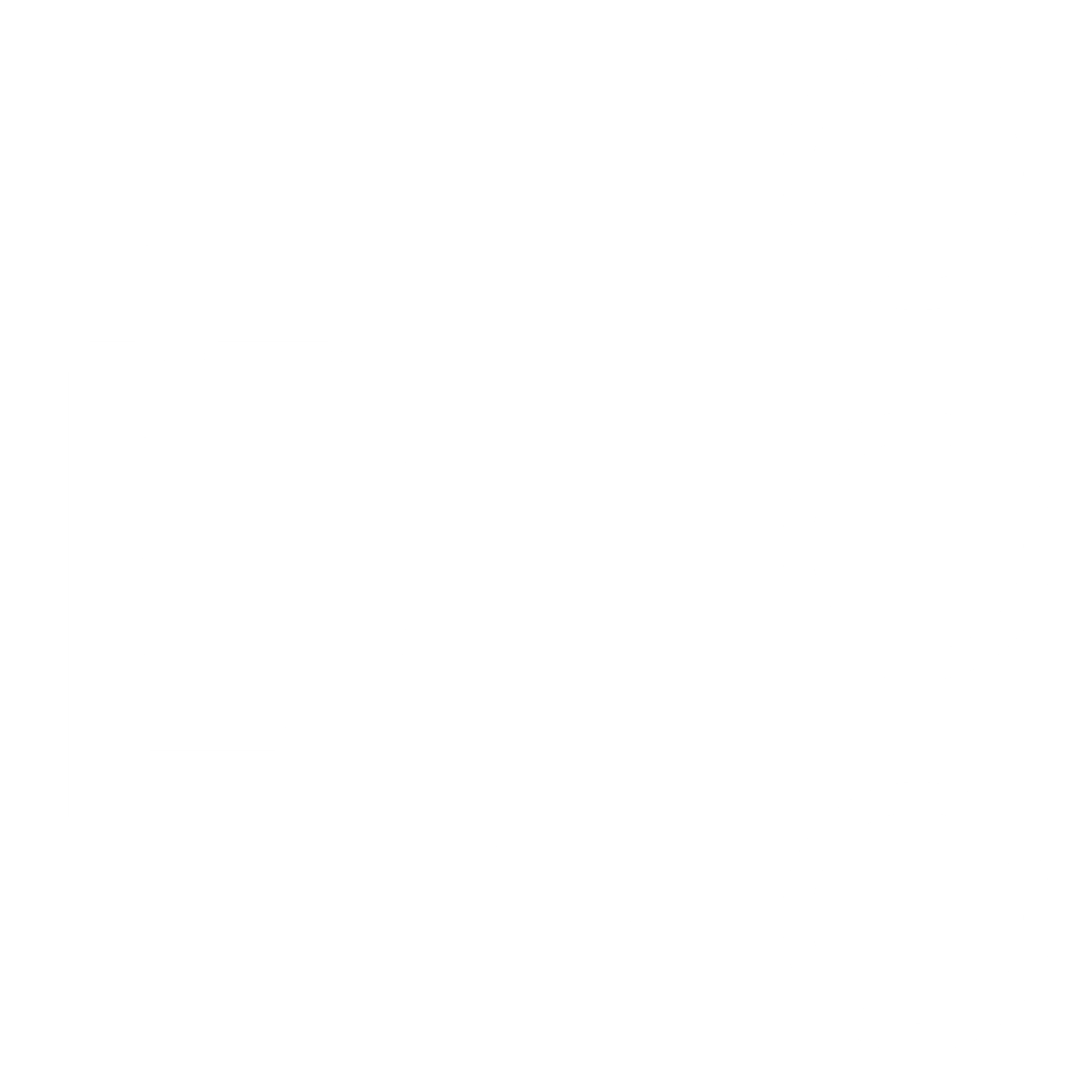 ערוצי פנייה למוקד למדה
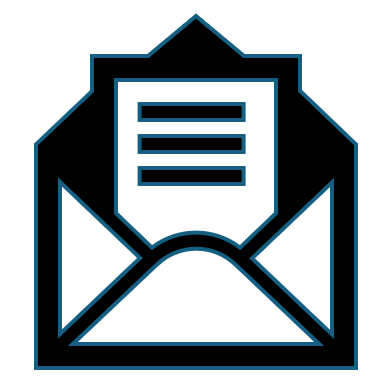 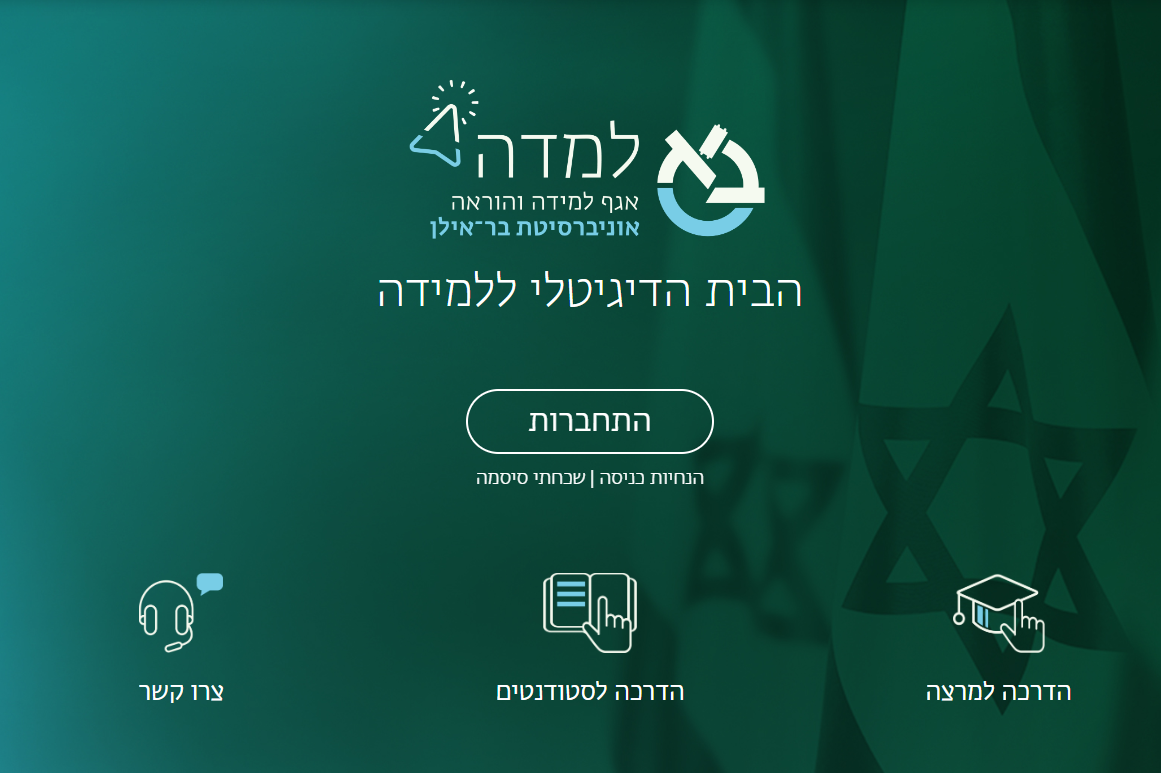 טופס פנייה למוקד
בטלפון 03-5317712/4
א'-ה' 9:00-16:00
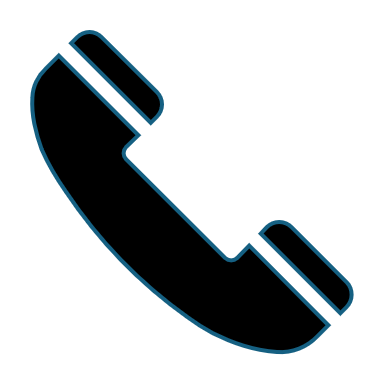